Pierre RAYONNAGE
+336 01 02 03 04
votre.nom.prenom@gnail.com
Marseille, France
linkedin.com/votre-profil
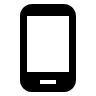 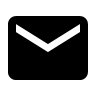 Employé de Rayon spécialisé en épicerie, 15 ans d'expérience
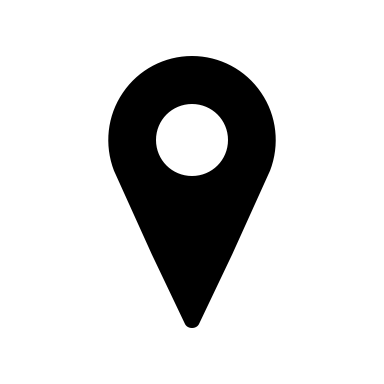 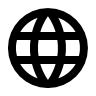 A propos de moi
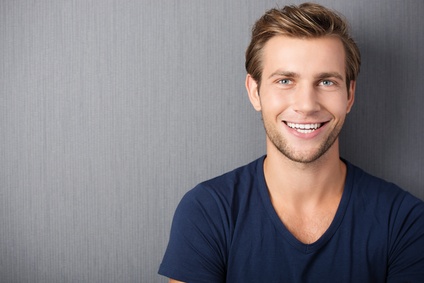 Employé de rayon expérimenté spécialisé en épicerie avec 15 ans d'expérience dans la gestion de stocks et le service à la clientèle dans de grands supermarchés. Reconnu pour ma capacité à maintenir les rayons bien organisés et pour mon engagement envers l'excellent service à la clientèle. Doté d'une grande connaissance des produits, je suis capable de conseiller les clients de manière efficace et amicale. À la recherche d'un poste où je pourrais continuer à utiliser mes compétences pour le bénéfice des clients et de l'entreprise.
Compétences
Expériences professionnelles
Gestion de stocks
Service à la clientèle
Connaissance des produits d'épicerie
Entretien des rayons
Travail en équipe
Employé de Rayon, Epicerie, Supermarché Leclerc, Bordeaux — 2011-Présent

Responsable de l'organisation et du réapprovisionnement de l'épicerie, en veillant à ce que les produits soient toujours disponibles pour les clients.
Maintien de la propreté et de l'ordre dans les rayons, ce qui a contribué à une expérience de shopping agréable pour les clients.
Fourniture d'un service à la clientèle exceptionnel, répondant aux questions et aidant les clients à trouver les produits qu'ils recherchent.
Gestion du stock de l'épicerie, en s'assurant que les niveaux de stock sont adéquats et en passant des commandes lorsque nécessaire.
Collaboration avec les autres membres de l'équipe pour maintenir un environnement de travail positif et productif.

Employé de Rayon, Fruits et Légumes, Supermarché Carrefour, Bordeaux — 2006-2011

Gestion du rayon des fruits et légumes, en veillant à ce que les produits soient toujours frais et présentables.
Fourniture d'un excellent service à la clientèle, en aidant les clients à choisir des produits frais et en répondant à leurs questions.
Surveillance des niveaux de stock et passage de commandes pour garantir la disponibilité constante des produits.
Maintenance de la propreté du rayon, en respectant les normes d'hygiène et de sécurité alimentaire.
Collaboration avec les autres employés du magasin pour assurer une expérience de shopping fluide et agréable pour les clients.
Qualités
Orienté vers le client
Organisé et attentif au détail
Capacité à travailler en équipe
Bonne endurance physique
Communication efficace
Formation
Certificat de qualification professionnelle Employé de commerce - CFA du commerce, Bordeaux, 2006
Langues
Français - Langue maternelle
Anglais - Niveau B1